Welcome to theAnalytics 3-Day Sprint
Funding provided by The
Bill and Melinda Gates Foundation
Sprint Sponsor and Silver Partner
Visit IBM Analytics for Education
Day 1: What Does Analytics Mean for Higher Education?
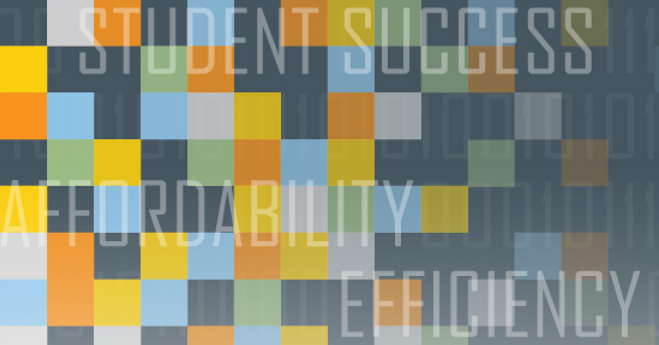 Speakers
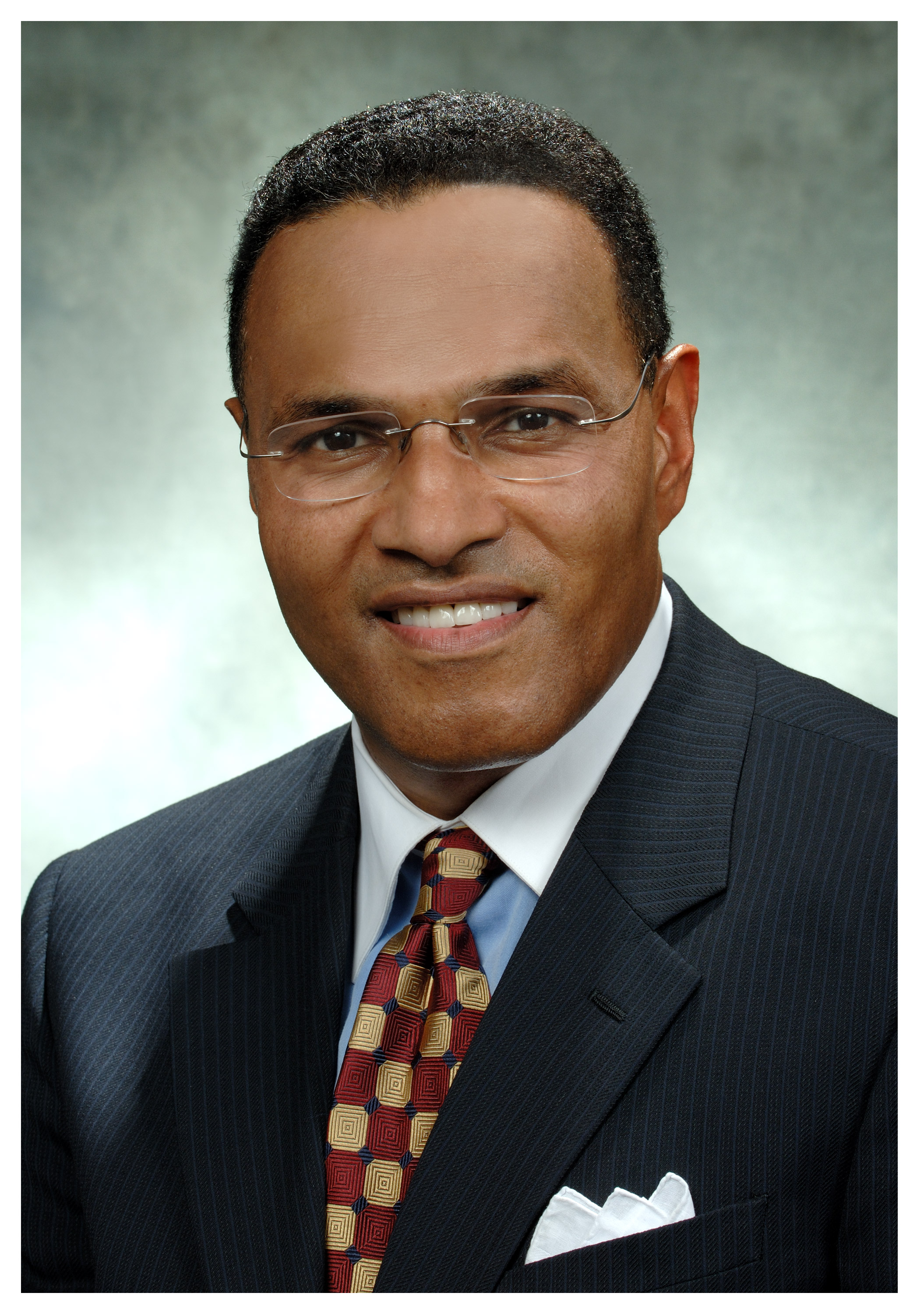 Speakers
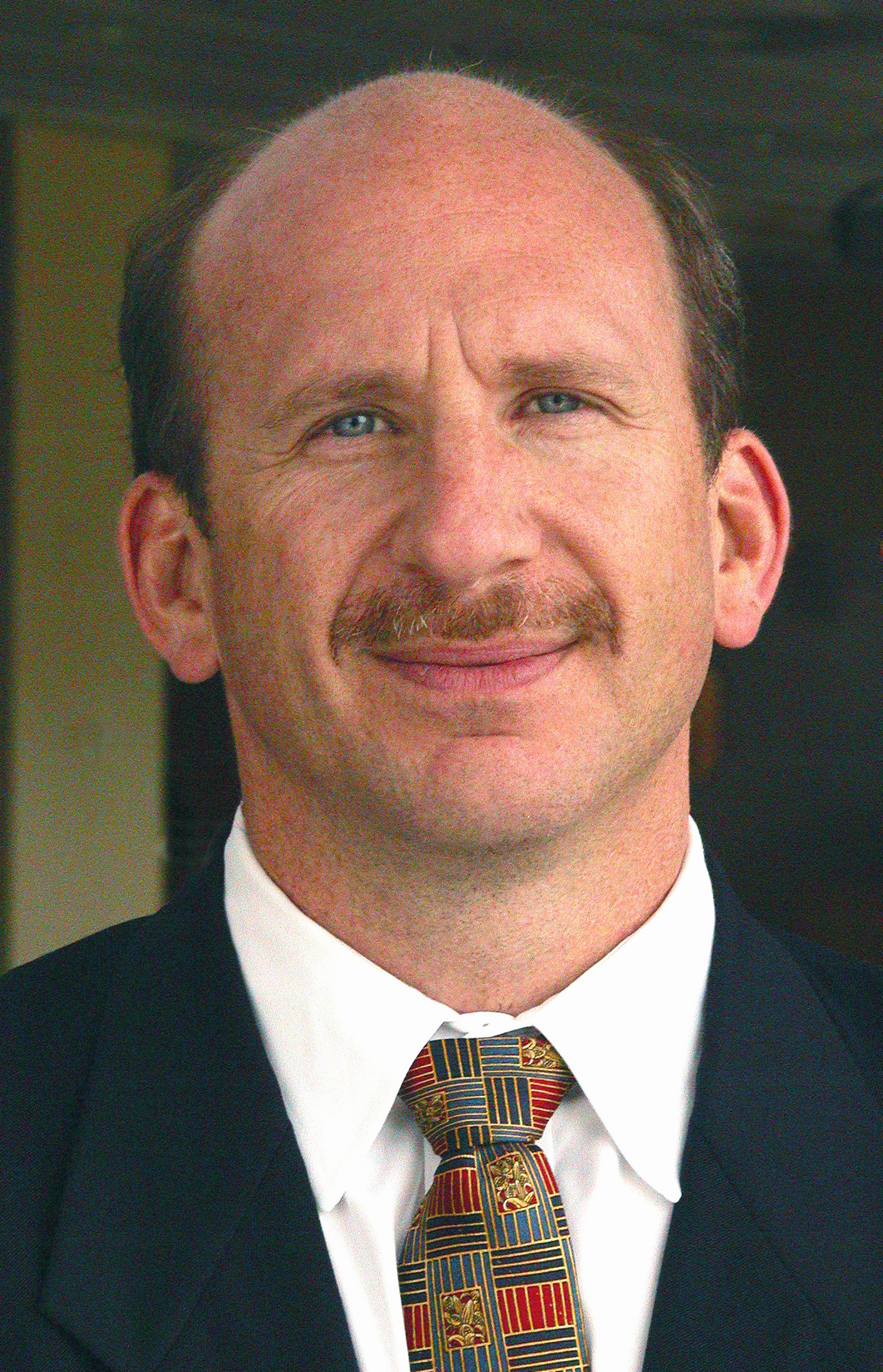 Speakers
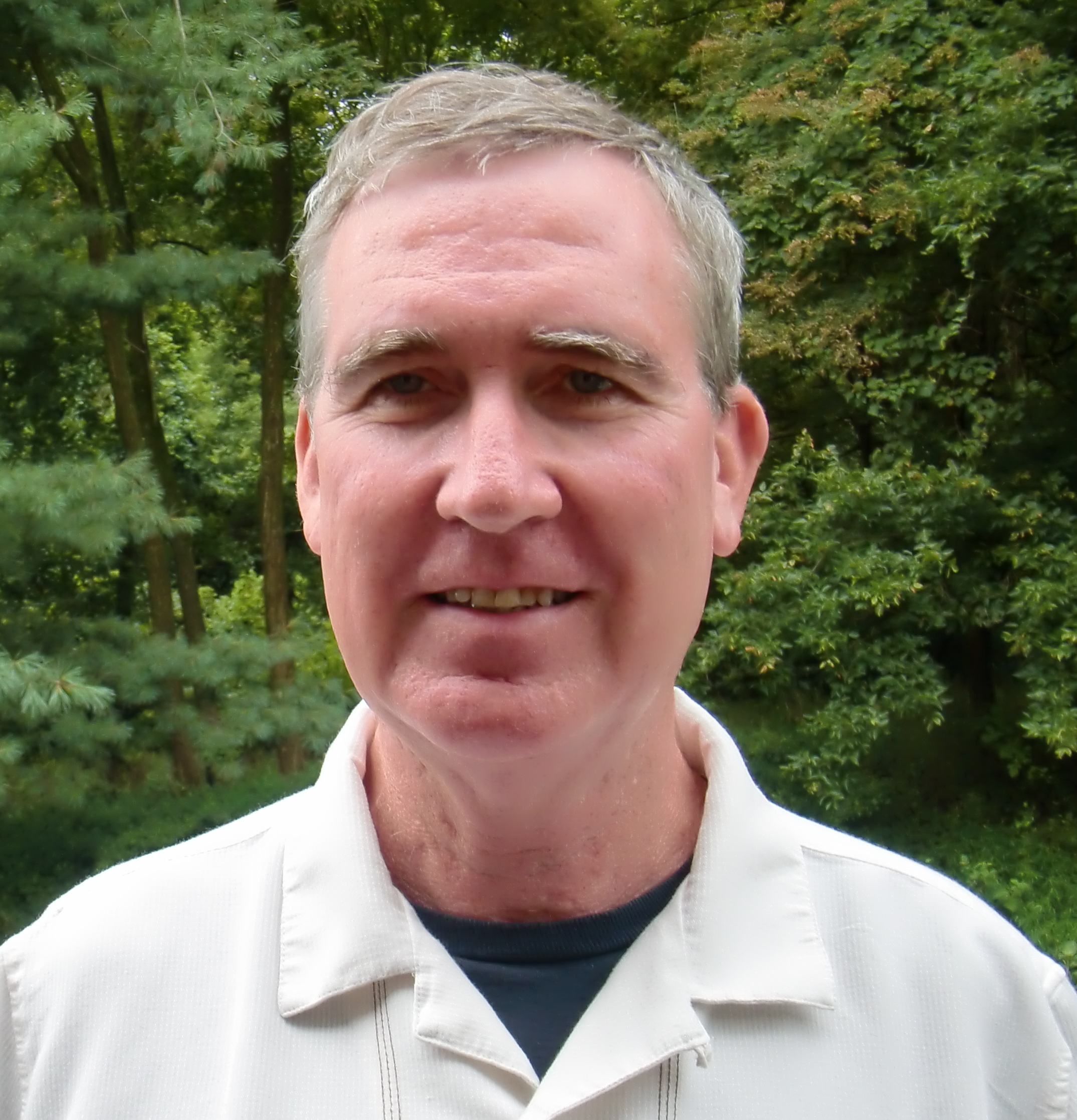 [Speaker Notes: Need michaels photo.]
Institutional Transformation
[Speaker Notes: Freeman will discuss this in his remarks to diana’s question

DIANA:  In your article, Assessment and Analytics in Institutional Transformation,  you postulated that : Assessment and analytics, supported by information technology, can change institutional culture and drive the transformation in student retention, graduation, and success. Can you elaborate on that?]
Why Analytics is Important
Analytics, combined with leadership, is one way to break through an institutional culture that often resists change? 
Leaders do this by asking questions that force the institution to be honest with itself, gather evidence, and regularly reflect on how they can do better.
[Speaker Notes: Slide displays when Freeman is answering diana on this question

DIANA: Freeman, you mentioned Analytics, what role does analytics play and is it important?]
Resources for Institutional Transformation
[Speaker Notes: Slide displays when Freeman is answering diana on this question

DIANA: Freeman, you mentioned Analytics, what role does analytics play and is it important?]
UMBC Activities on Student Learning
Chemistry Discovery Centerhttp://www.umbc.edu/window/discovery_center.html 
CASTLE – Active Science Teaching and Learning Environmenthttp://www.umbc.edu/cnms/CASTLE
Blackboard reportshttp://umbc.edu/oit/newmedia/blackboard/stats/
Office of Institutional Research Studieshttp://www.umbc.edu/oir
[Speaker Notes: Slide displays when Freeman is answering diana on this question

DIANA: Freeman, you mentioned Analytics, what role does analytics play and is it important?]
[Speaker Notes: Slide in response to diana’s question

DIANA: How have the trustees engaged institutional analytics initiatives?]
USM Dashboard
http://www.usmd.edu/usm/adminfinance/IR/reports/DBI_2011_final_for_web.pdf
[Speaker Notes: Slide in response to diana’s question

DIANA: How have the trustees engaged institutional analytics initiatives?]
[Speaker Notes: Slide in response to diana’s question

DIANA: How have the trustees engaged institutional analytics initiatives?]
[Speaker Notes: Slide in response to diana’s question

DIANA: How have the trustees engaged institutional analytics initiatives?]
Blackboard Reporting
[Speaker Notes: Slide in response to diana’s question – when jack starts to speak.

DIANA: How have the trustees engaged institutional analytics initiatives?]
Using Analytics in Telling the Story
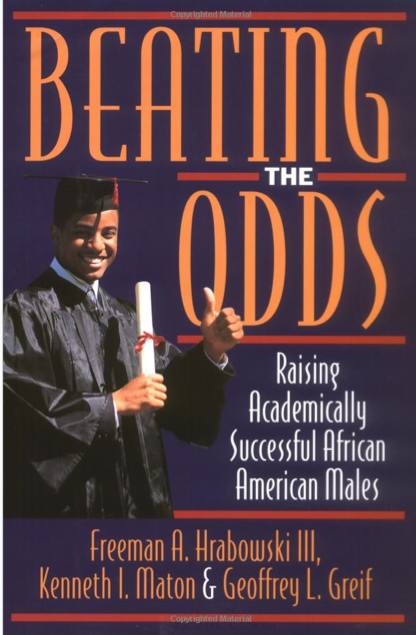 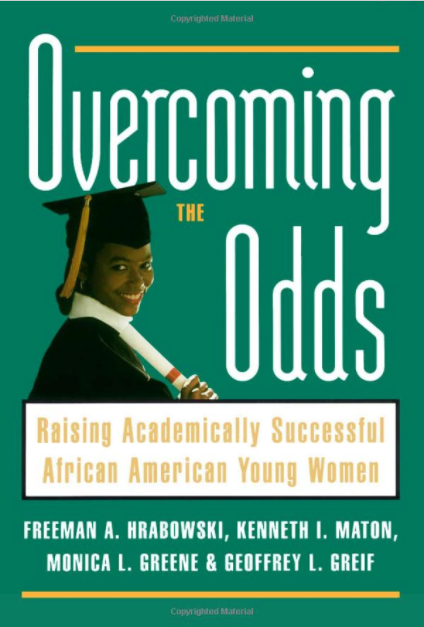 [Speaker Notes: Slide in response to diana’s question

Where have you seen the most value accrue from UMBC analytics initiatives? What has surprised you - either positively or negatively?]
2011 Campus Retreat Poster Session on Analytics
We asked -- What if you knew?
Who your students are? Where they come from?
How well they are doing? Overall and in specific classes?
If they were persisting beyond the first year? Second year?
Who are your students that are most at risk? How long it takes your students to graduate? 
What courses your students are taking? In your program and outside your program?
More about the students taking your courses?
If you were meeting course demand and supporting progress toward degree completion?
[Speaker Notes: Where have you seen the most value accrue from UMBC analytics initiatives? What has surprised you - either positively or negatively? 

Slides displays when michael starts to talk]
Making the Case For Analytics
By Using Analytics – Then You Could…
Target marketing and recruitment efforts
Enhance advising practices
Increase opportunities for faculty and peer engagement
Strengthen school, community and alumni relationships
Identify opportunities for cross department collaboration 
Develop student engagement experiences
Maximize use of limited resources
[Speaker Notes: Where have you seen the most value accrue from UMBC analytics initiatives? What has surprised you - either positively or negatively? 

Slides displays when michael starts to talk]
http://www.youtube.com/watch?v=PjbYm-FUjws
[Speaker Notes: DIANA:  That brings up a question, how did you pay for the analytics initiative and how do you sustain it? Freeman, did you get any criticism for allocating scarce resources. Jack how do you handle governance?



Jack Will note that this is part of our IT as a Game Changer article and that we have a 20 minute discussion between four leaders
Yvette mozie-ross, associate provost, enrollment manageent
Michael Dillon, Director of OIR
Kevin Joseph, Asst. Director, Business Intelligence
Jack Suess, VP of IT]
REX Data Includes
[Speaker Notes: This slide goes up in response to the question 

DIANA:  That brings up a question, how did you pay for the analytics initiative and how do you sustain it? Freeman, did you get any criticism for allocating scarce resources. Jack how do you handle governance?]
VPs & Deans
Campus Systems
Executive Committee
(Twice Monthly)
Chairs: CIO & AVP EM
IT Steering Committee (Monthly)
Chair: Vice Provost
Data Management CommitteeMeets twice a year to review progress made by various teams and solicit feedback on specific issues and prioritizations.
Deans’ Representation
[Speaker Notes: DIANA:  That brings up a question 

Diana:  Jack and Michael, how does this fit into the broader IT goverance.


Nu]
[Speaker Notes: Michael will explain the report and how we are trying ot use graphics to leverage more visual information]
Student Demographic Report
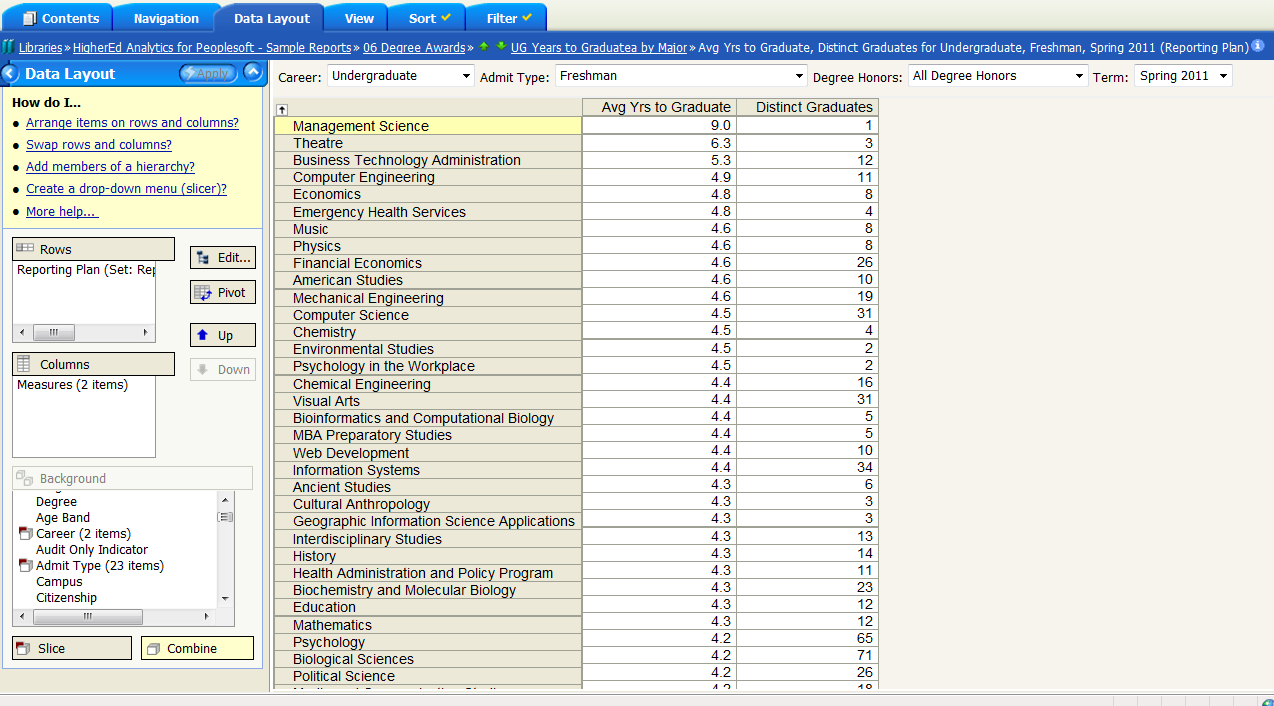 Time to Degree by Major
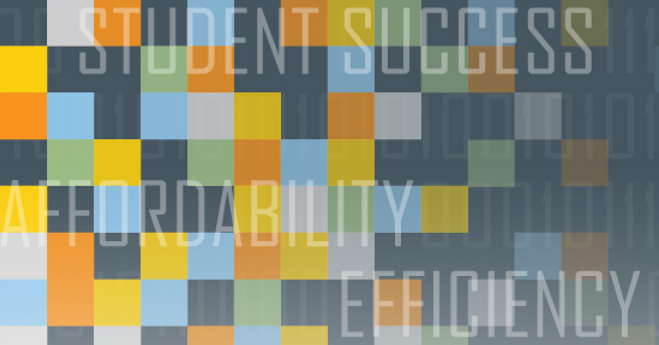 Questions?